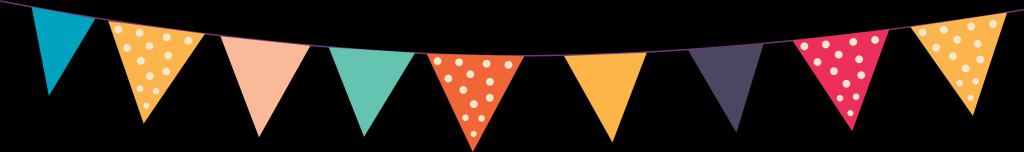 ESCUELA NORMAL DE EDUCACION PREESCOLAR
PROBABILIDAD ESTADISTICA
MARLENE MUZQUIZ FLORES
CLAUDIA PAOLA GONZALE SANCHEZ
TAREA
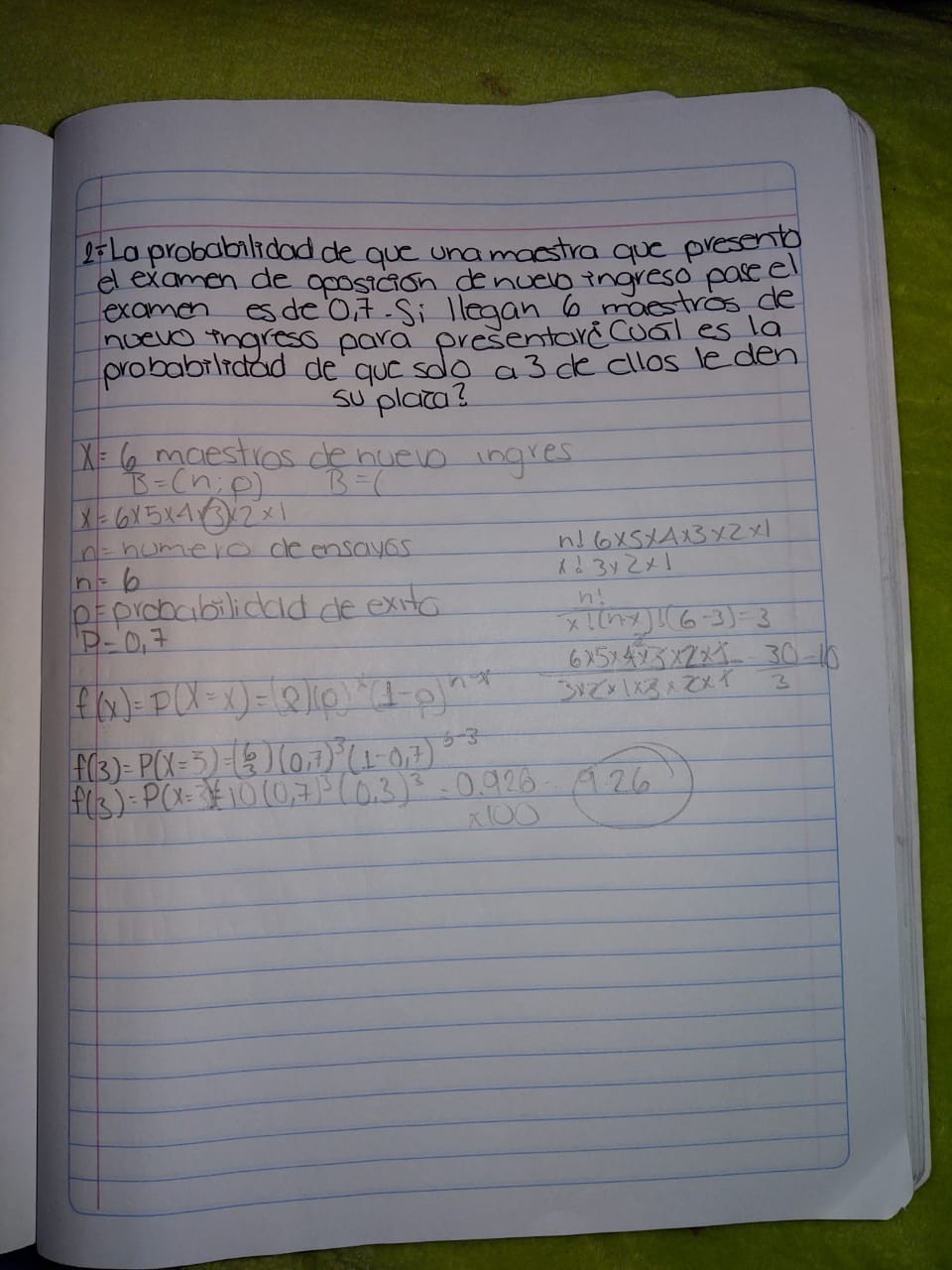